COMPUTATIONAL INVESTIGATION OF PLASMA ENHANCED ALD OF SiO2*
Chenhui Qu, and Mark J. Kushner
University of Michigan, Ann Arbor, MI 48109-2122 USA
chenqu@umich.edu, mjkush@umich.edu
Pulkit Agarwal, Yukinori Sakiyama and Adrien Lavoie
LAM Research Corp. Tualatin, OR 97062 USA
Pulkit.Agarwal, Yukinori.Sakiyama, Adrien.LaVoie@lamresearch.com


International Online Plasma Seminar (IOPS) 
January 30th 2020
* Work supported by LAM Research Corp. DOE Office of Fusion Energy Sciences and National Science Foundation.
University of Michigan
Institute for Plasma Science & Engr.
AGENDA
Introduction to Plasma Enhanced Atomic Layer Deposition
Description of the models
Base Case PEALD of SiO2
Scaling of Film Characteristics
 Plasma exposure time
 Oxygen radical reaction probability
 Aspect Ratio (AR)
 Pressure
 Power
Concluding Remarks
IOPS_2020
PLASMA ENHANCED ATOMIC LAYER DEPOSITION
University of Michigan
Institute for Plasma Science & Engr.
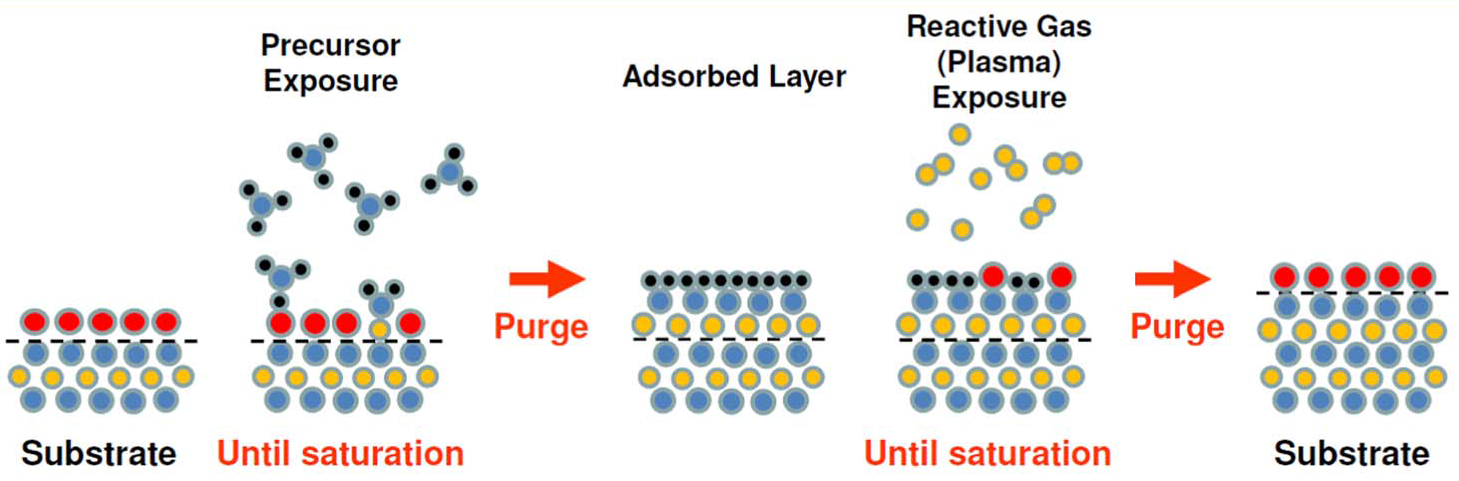 SiO2 plasma enhanced ALD by O2 plasma
Passivation of surface with Si precursor (e.g., bis(tertiary-butylamino)silane, BTRS, C8H22N2Si)
O2 plasma removes CHN and oxidizes Si.
Ideally self limited in both steps. 
Process development for HAR features
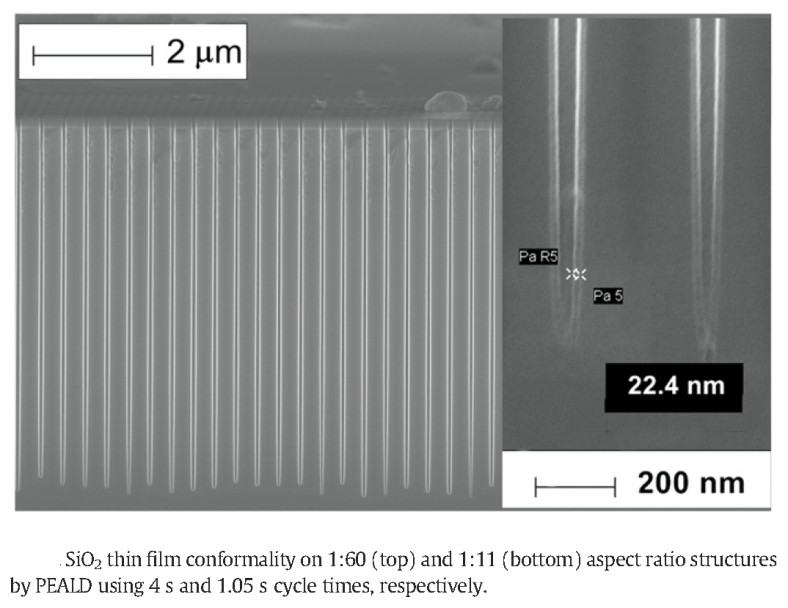 G, Oehrlein, ECS-JSST 4, N5041-N5053 (2015)
M. Putkonen, Thin Solid Films 558, 93 (2014)
K. Kanarek, Lam Research
IOPS_2020
[Speaker Notes: pictures]
University of Michigan
Institute for Plasma Science & Engr.
CHALLENGES OF PEALD
In plasma enhanced ALD (PEALD) process, film properties are sensitive functions of plasma reactive fluxes during oxidation step
Ion and neutral energy and angular distributions (IEAD, NEAD)
Excited state vs ground state neutral reactants ion fluxes
To minimize damage, ion energies are typically low by operating at high pressure – reactants are then dominantly neutral radicals.
High aspect ratio (HAR) features are then not able to take advantage of anisotropic fluxes and are subject to conduction limits.
Consequences of UV/VUV photon fluxes dominantly affect top of feature.
We discuss the influence of plasma conditions on PEALD, focusing on deposition rate, uniformity and surface coverage.
PEALD of SiO2
Ar/O2 capacitively coupled plasmas (CCP) of a few Torr
IOPS_2020
University of Michigan
Institute for Plasma Science & Engr.
REACTOR SCALE MODELING: Ar/O2 CCPs
Electron, Ion Cross Section Database
Plasma Chemistry and Surface Reaction Mechanisms
Plasma Chemistry
Monte Carlo Simulation
Matchbox
Circuit Model
Frequency and Time-Domain Wave Equation
Electron Monte Carlo Simulation
Fluid Kinetics
Poisson
FDTD Maxwell
Radiation Transport
Static B-Field
Surface
Chemistry
Module
The Hybrid Plasma Equipment Model (HPEM) is a modular simulator that combines fluid and kinetic approaches.
IOPS_2020
MONTE CARLO FEATURE PROFILE MODEL
University of Michigan
Institute for Plasma Science & Engr.
Profile is defined on a 3D “voxel” mesh, with cells representing a material.
Gas phase pseudo-particles are launched with fluxes, energy and angular distributions derived from Hybrid Plasma Equipment Model (HPEM).
Trajectories of particles are tracked until striking solid.
Surface reaction mechanism defines outcome of collisions.
Chemical reaction (material change)
Etching  (removing cells)
Deposition (adding cells)
Implantation and mixing
Charging addressed through solution of Poisson's equation.
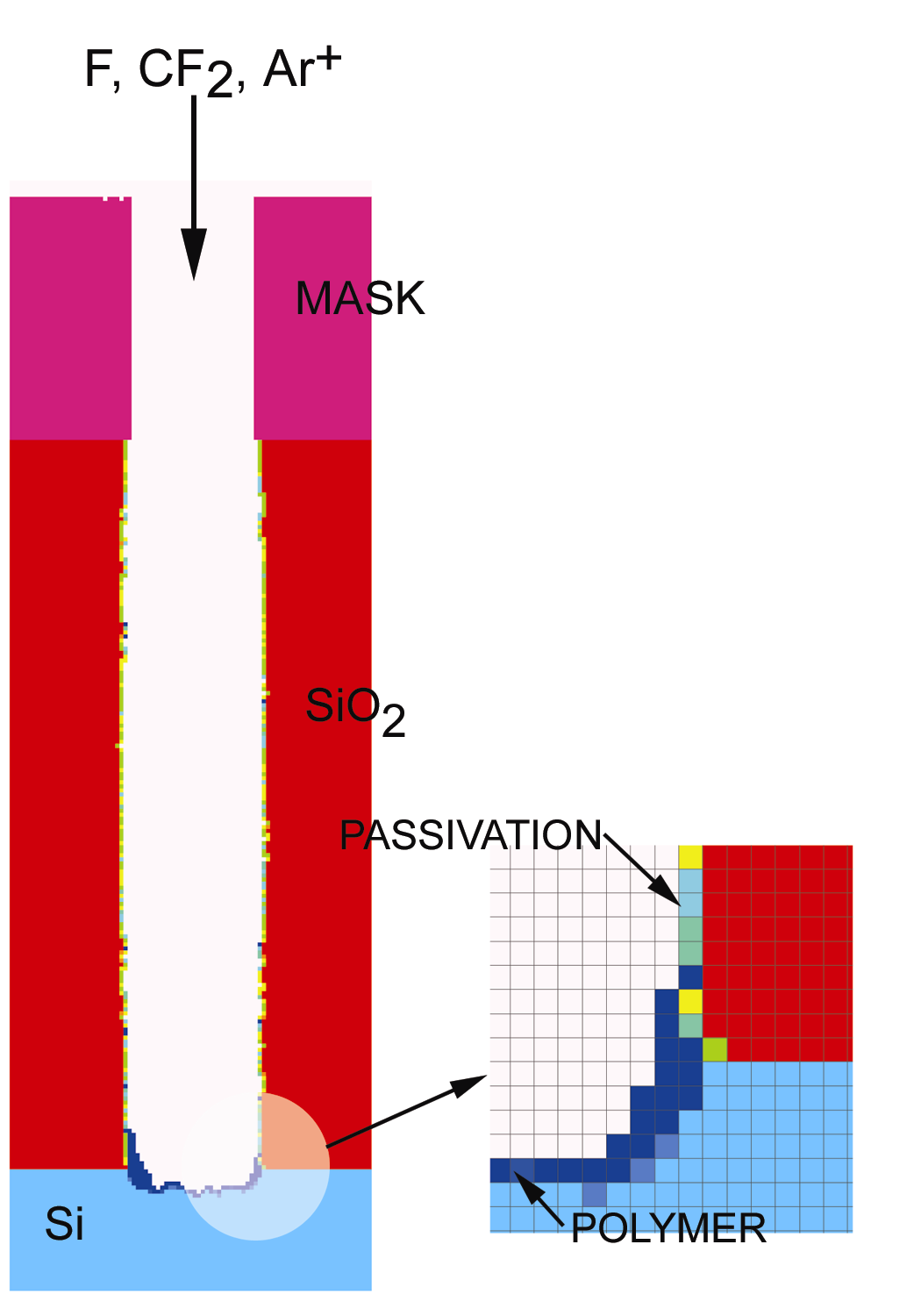 IOPS_2020
[Speaker Notes: pictures]
University of Michigan
Institute for Plasma Science & Engr.
PROCEDURE FOR MODELING PEALD OF SiO2
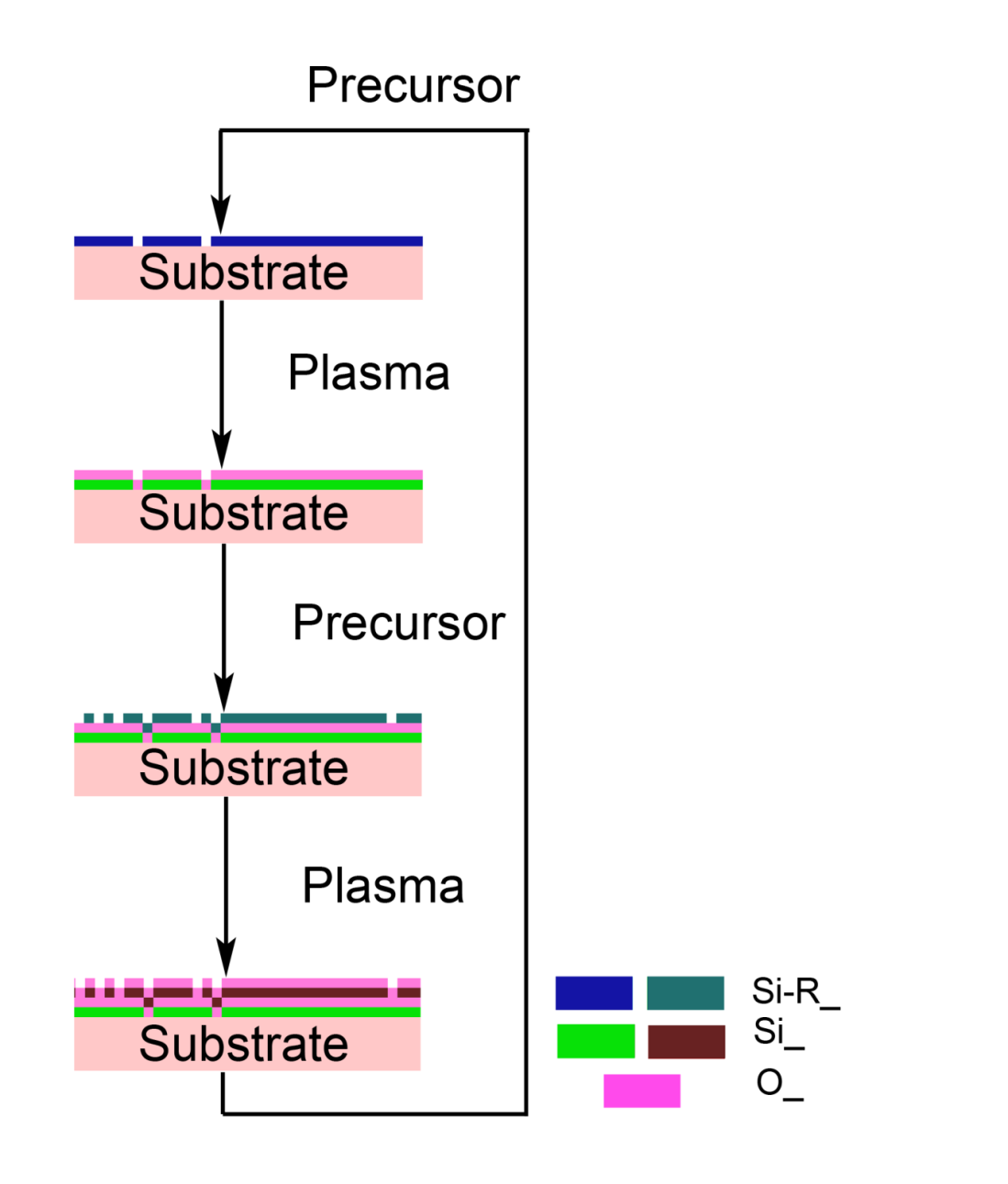 PEALD process followed by.. precursor  plasma  precursor  ..
Generic precursor Si-Rg (R represents organic), nominally BTRS (CH3)3SiN(CH3)2
Use separate colors for Si-R and O on alternating steps to distinguish layering.
Purge processes are not considered – passivation and deposition immediately follow each other.
Steric hindrance, blocking sites by Si-R(s), is not included.  “Perfect” ALD of 1 monolayer/cycle is then allowed.
IOPS_2020
[Speaker Notes: pictures]
University of Michigan
Institute for Plasma Science & Engr.
TEST MECHANISM FOR MODELING SiO2 PEALD
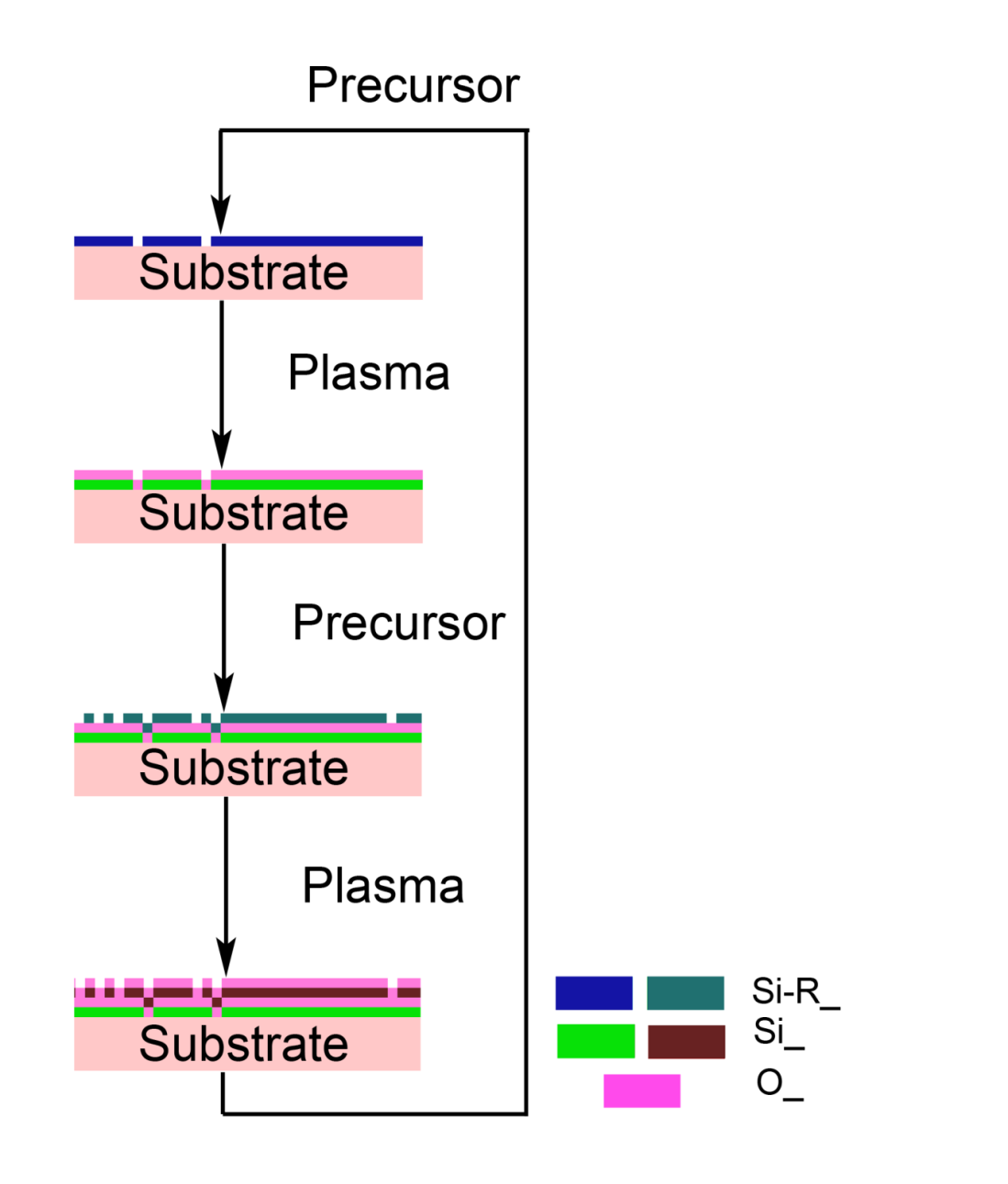 PEALD process:
    .. precursor  plasma  precursor  ..
Si-Rg + W  Si-R	Initial Passivation
Si-R + O(*)g  Si- + ORg   	Oxidation of R
Si- + O(*)g  Si-O	Oxidation of Si
Si-O + Si-Rg  Si-O-Si-R	Passivation of O
(Si-Rg, Og)+M (Si-Ra, Oa)	Adsorption
Si-R + M+g  Si- + Rg + Mg	Sputtering of R
Si-O + M+g  Si- + Og + Mg 	Sputtering of O
Si- + M+g  Sig + Mg	Sputtering of Si
IOPS_2020
[Speaker Notes: pictures]
University of Michigan
Institute for Plasma Science & Engr.
TEST MECHANISM FOR MODELING SiO2 PEALD
Mechanism includes adsorption and desorption of precursors and O atoms, though not recombination of O to yield O2.  
Empirical reaction probabilities with calibration to experiments.
High energy ion sputtering on the surface:


    
     P0= 0.2; εth= 15 eV; εref= 50 eV; n = 0.5
Ions neutralize on surfaces and become “hot neutrals” with same reaction probabilities.
UV/VUV absorption produces defects
                 hν + Si   Si*
                 hν + O  O*
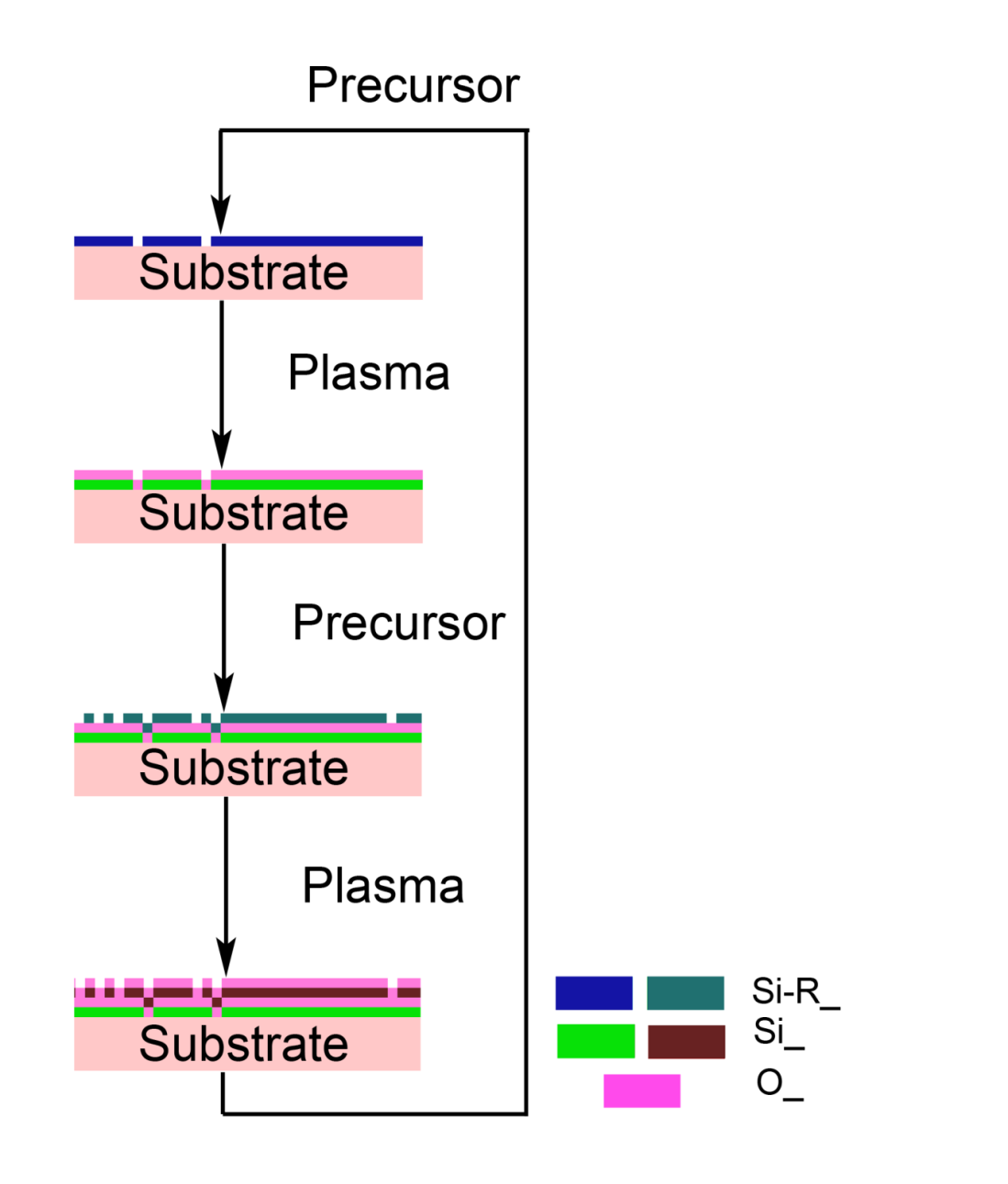 IOPS_2020
[Speaker Notes: pictures]
University of Michigan
Institute for Plasma Science & Engr.
PEALD REACTOR GEOMETRY
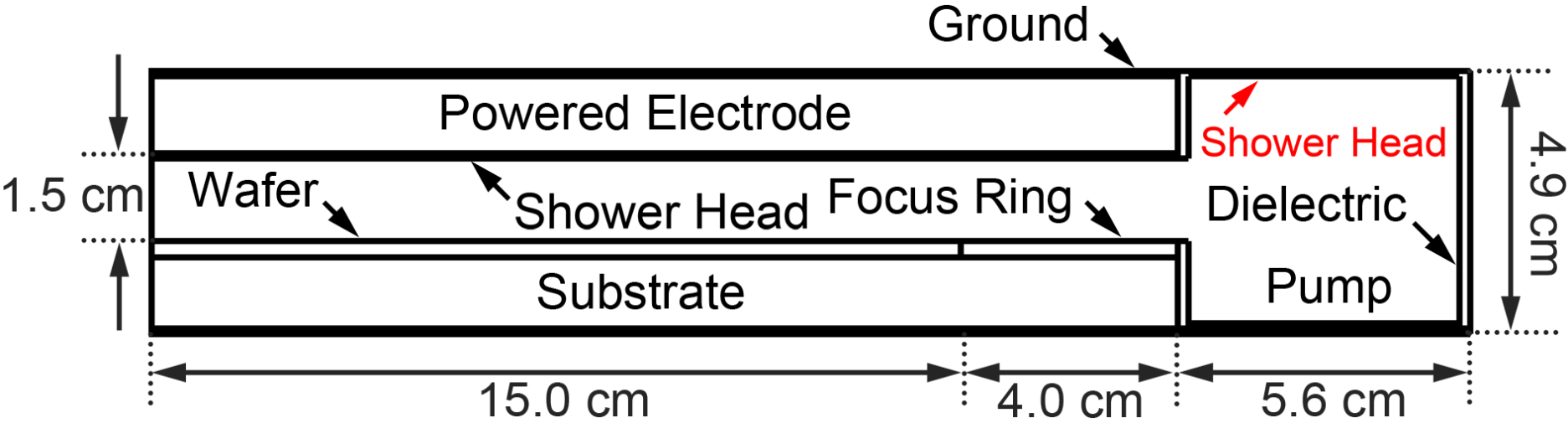 Capacitively coupled plasma (CCP)
Top electrode powered:  500 W, 10 MHz, Vrf = 379 V, Vdc = -54 V
Gas flows at 2 Torr
Primary: Ar/O2 = 80/20,  5 slm 
Secondary: O2 6 slm
IOPS_2020
University of Michigan
Institute for Plasma Science & Engr.
PLASMA PROPERTIES
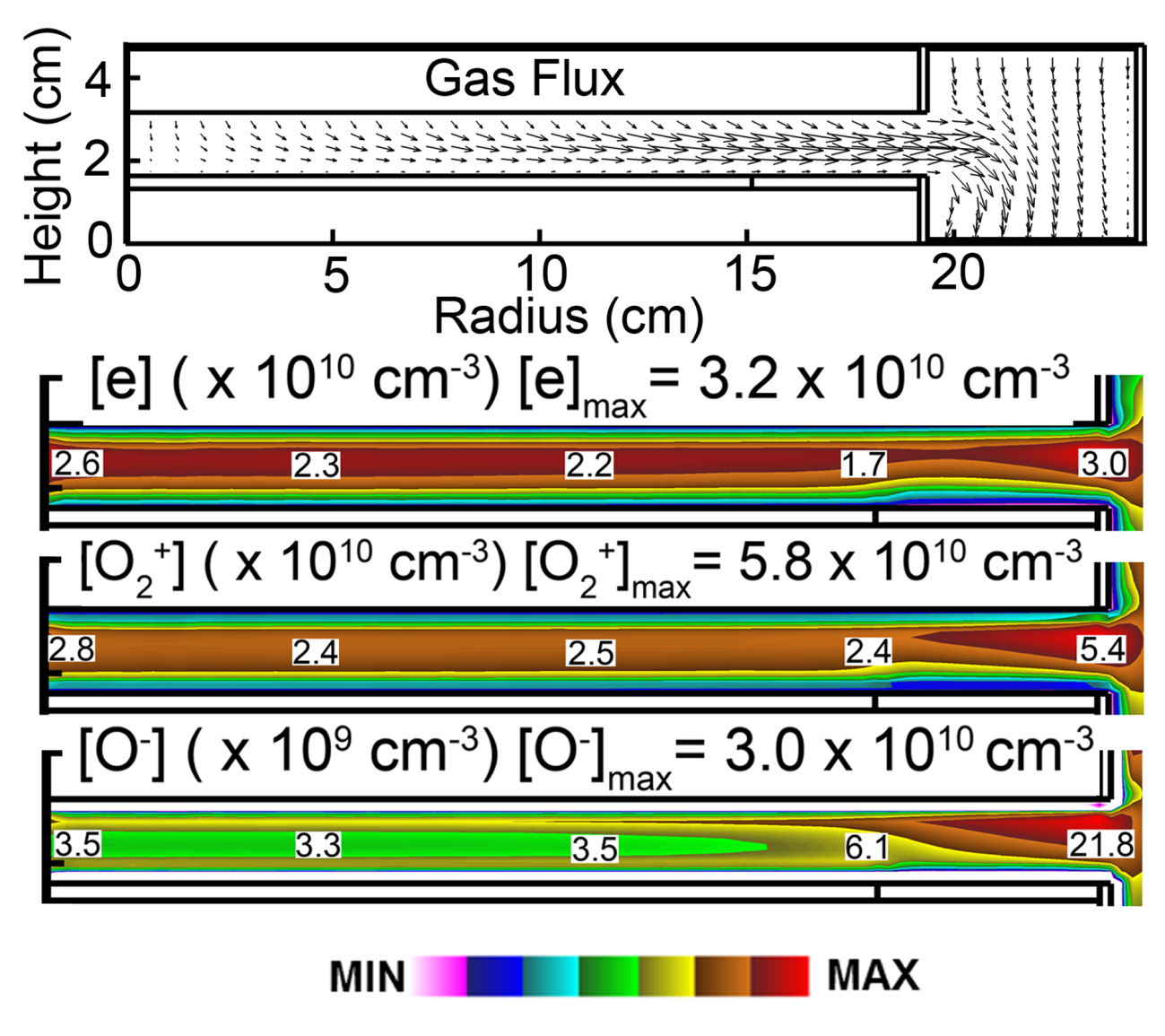 Secondary O2 input has little influence on bulk plasma.
Peak electron density [e] = 3.2 x 1010 cm-3.
Peak density at corner of the electrode due to E-field enhancement.
Dominant ions: O2+ and O-
O2+ production through Penning ionization and charge exchange.
High O- density due to high rate of dissociative attachment to O2.
2 Torr, Ar/O2 = 4/1, 5 slm, 500 W (10 MHz)
IOPS_2020
University of Michigan
Institute for Plasma Science & Engr.
IONIZATION SOURCES
Electron temperature (Te) is uniform in bulk plasma.
High Te in sheath due to low [e].
High pressure, thin sheath, weak Ohmic heating in plasma bulk.
High ionization source within thin layer of sheath due to stochastic heating.
High rate of beam ionization by secondary electron emission.
Plasma sustained in γ-mode.
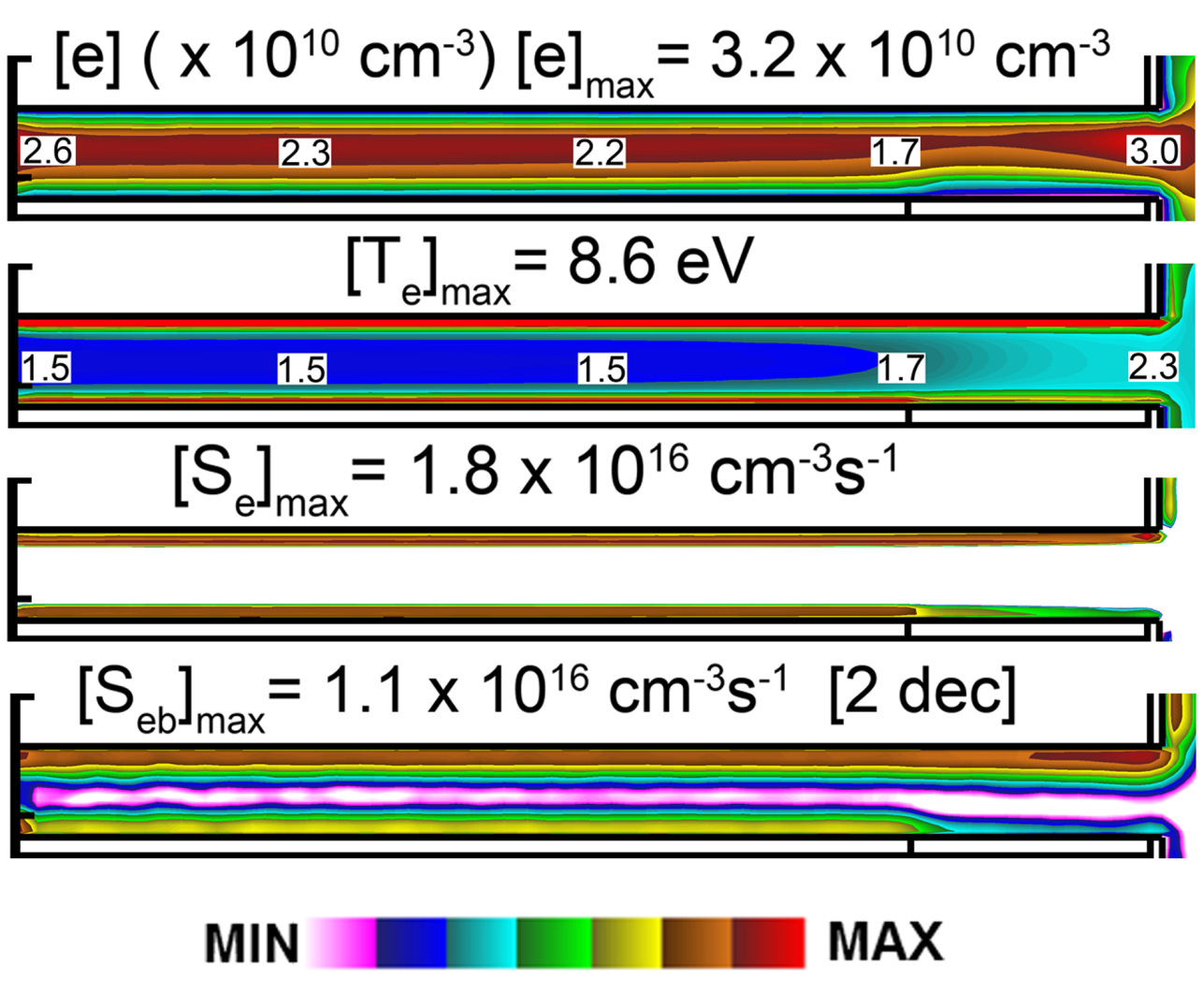 2 Torr, Ar/O2 = 4/1, 5 slm, 500 W (10 MHz)
IOPS_2020
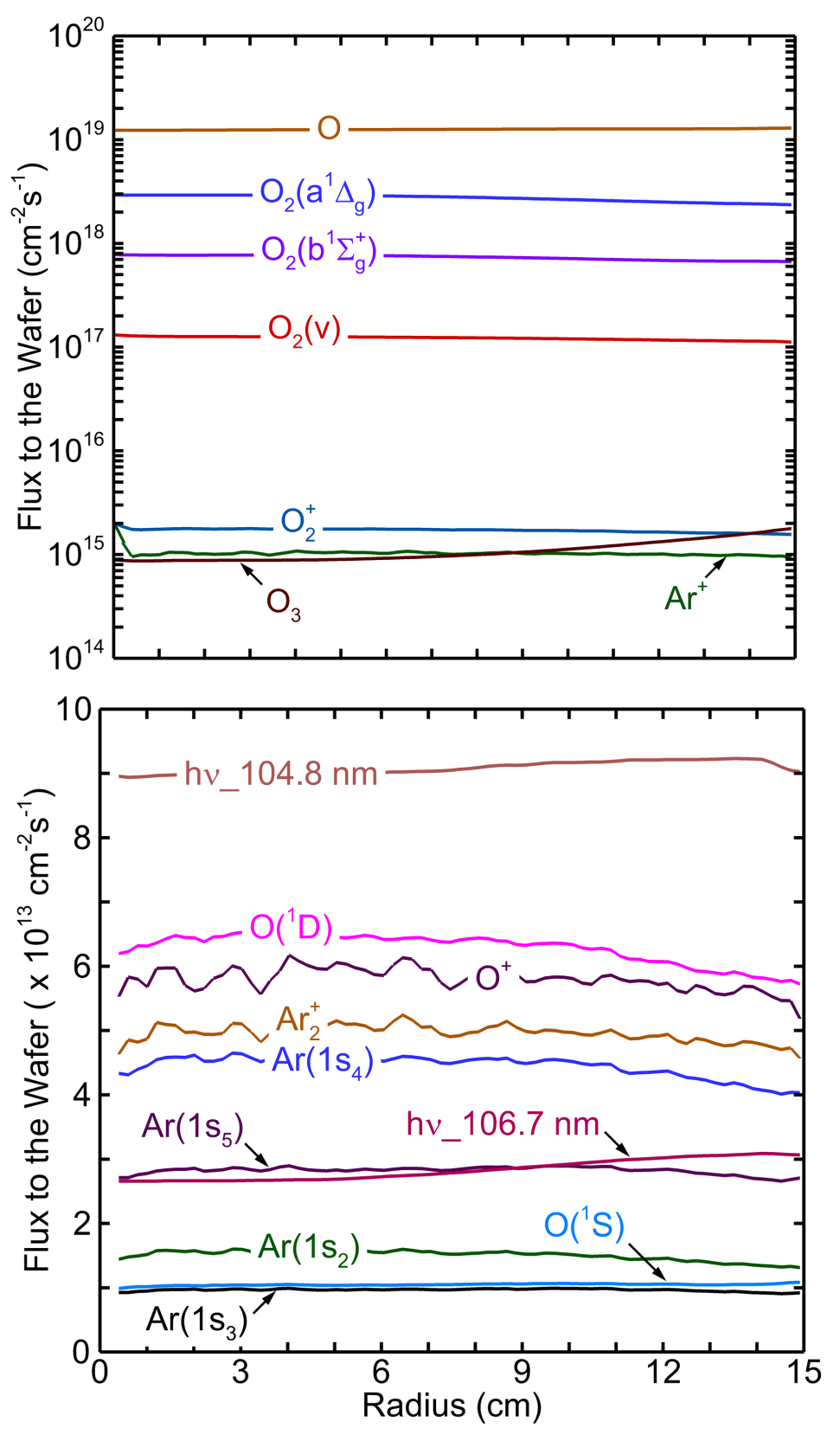 University of Michigan
Institute for Plasma Science & Engr.
PLASMA FLUXES TO WAFER
Dominant neutral fluxes: O, O2(a1∆g) and O2(b1Σg+) by factors of 100-1000 compared to ions
Dominant ion fluxes: O2+ and Ar+
Ar* (excited states) and VUV photon fluxes commensurate to ions.
Primary reactants essentially uniform over 30 cm wafer.
2 Torr, Ar/O2 = 4/1, 5 slm, 500 W (10 MHz)
IOPS_2020
University of Michigan
Institute for Plasma Science & Engr.
ENERGY-ANGLE DISTRIBUTIONS ONTO WAFER
DC bias = -53 V
Sheath is collisional (MFP  0.04 cm) – bulk of ions have energy < 15 eV with tail to 30-40 eV.
Broad ion angular distribution (10-25o). 
Neutrals essentially isotropic with temperature of 0.03 eV.
Neutrals gain some energy from charge-exchange heating to produce tail.
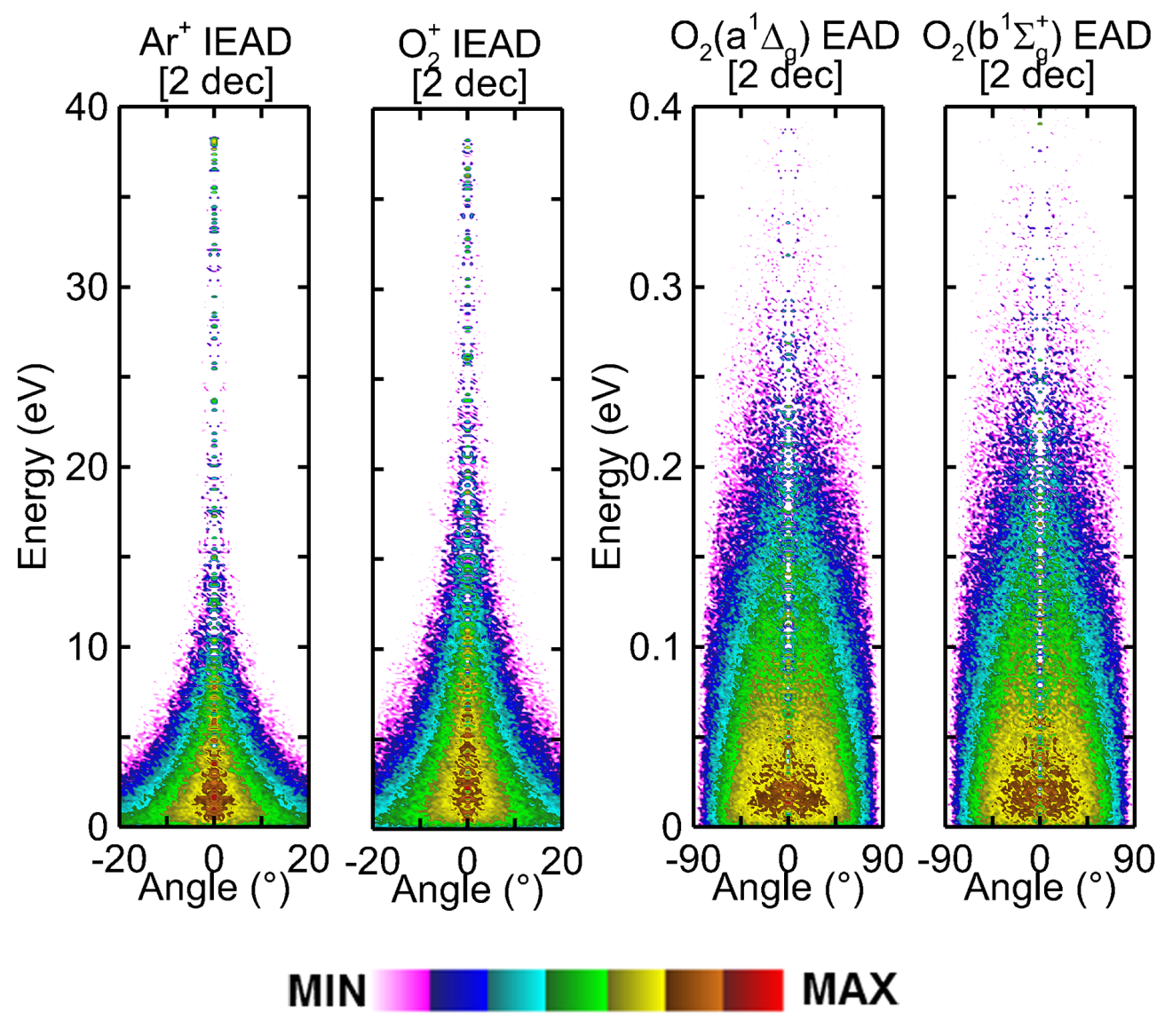 2 Torr, Ar/O2 = 4/1, 5 slm, 500 W (10 MHz), Vdc=-53 V
2-decade log-scale
IOPS_2020
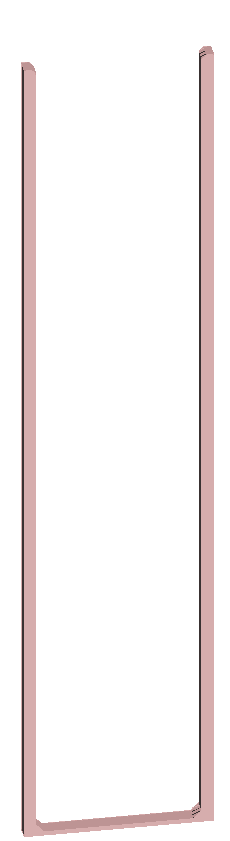 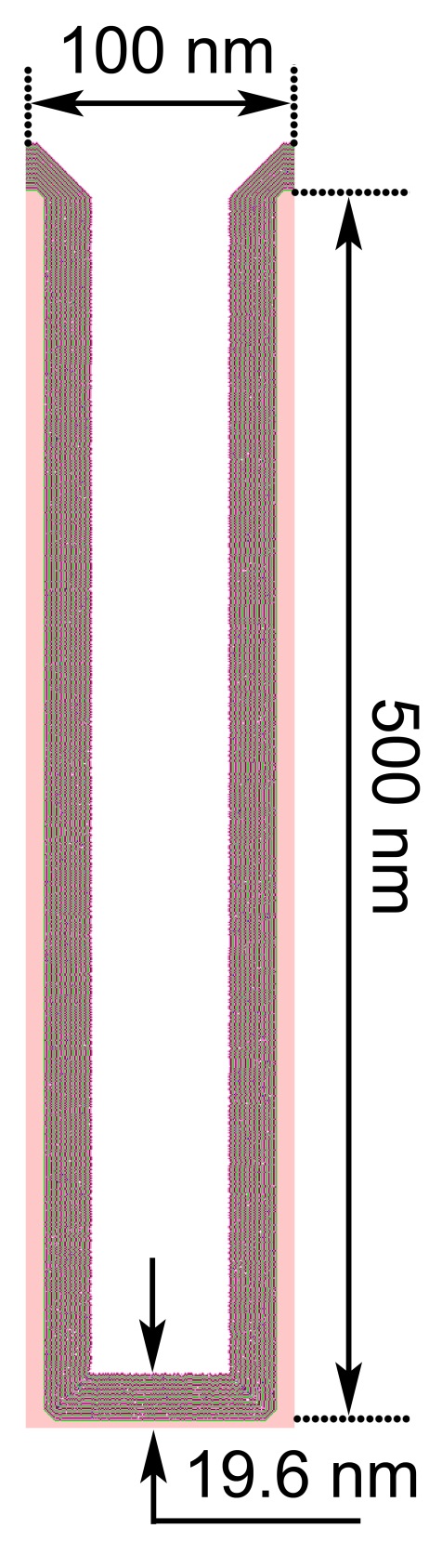 SiO2 PEALD
University of Michigan
Institute for Plasma Science & Engr.
PEALD in trench: 100 nm × 500 nm (AR=5)
10 nm depth, reflective boundary condition at front and back.
Mesh size: (0.5 nm)3 cubic
Flux of precursor (Si-R) is same magnitude as O flux during plasma exposure (1 × 1019 cm-2s-1).
Base case:
Precursor exposure: 0.3 s
Plasma exposure: 0.2 s
0.98 nm/cycle  (1.0 is fully saturated)
Reaction probabilities:
O_ + Si-Rg  O_ + Si-R_       p = 0.004
Si_ + Og  Si_ + O_               p = 0.01
Animation Slide
IOPS_2020
[Speaker Notes: pictures]
University of Michigan
Institute for Plasma Science & Engr.
FLUXES AND SURFACE COMPONENTS
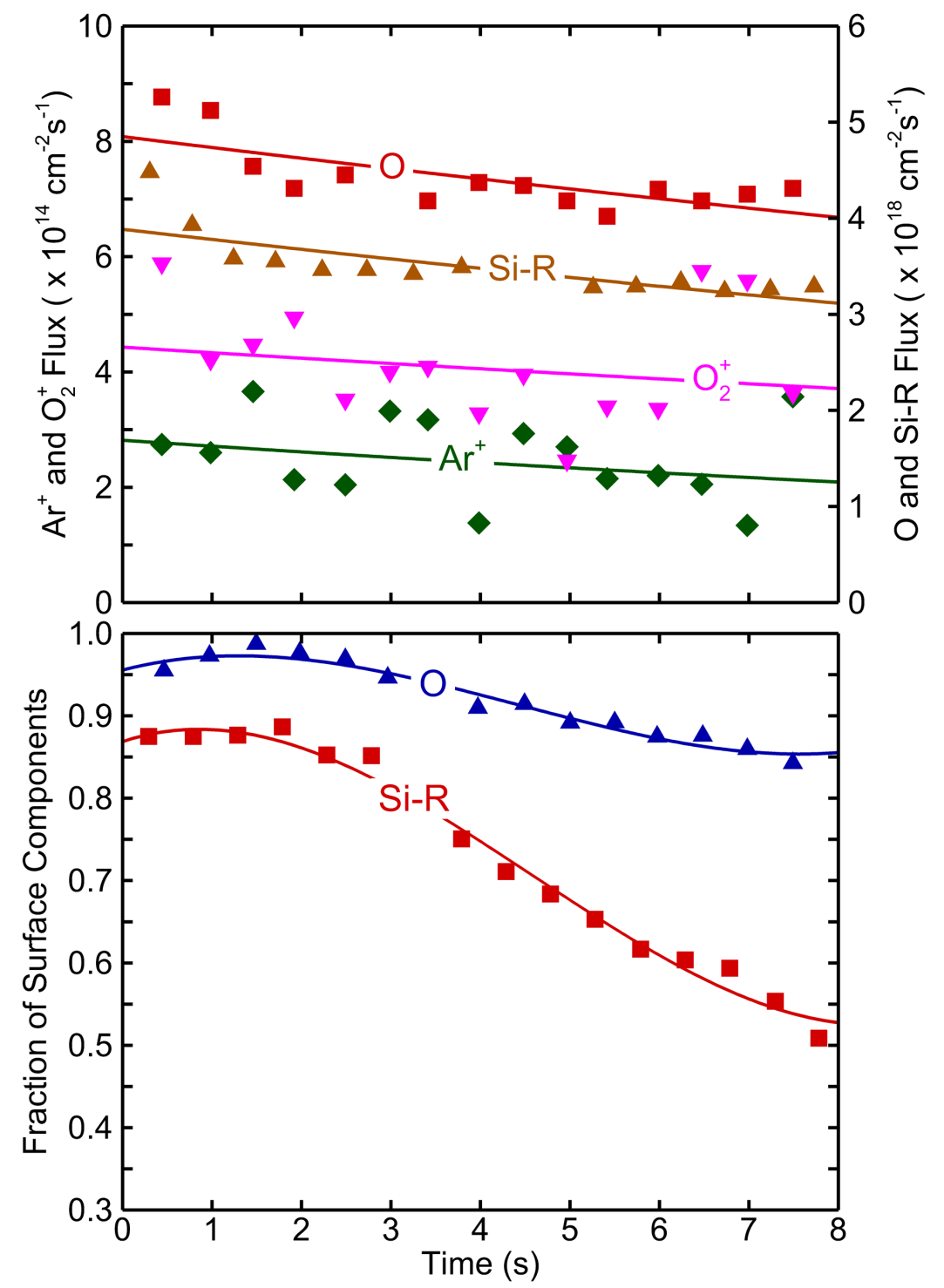 Fluxes to bottom of feature in sample area of (5 nm)2
Si-R: 	Precursor exposure
O, O2+, Ar+: 	Plasma exposure.
Small decrease in Si-R and O fluxes due minor increase of AR as deposition proceeds (5 vs 6.8)

Surface coverages during passivation and oxidation steps.  Perfect ALD = 1.0.
Small changes in fluxes which produce non-saturated coverage on one step are magnified on successive steps.
IOPS_2020
[Speaker Notes: pictures]
University of Michigan
Institute for Plasma Science & Engr.
PLASMA EXPOSURE TIME
Plasma exposure time, tp, must be long enough to oxidize previous Si-R_, and passivate exposed Si_ to form Si-O_ and prepare for precursor.
Processes that are unsaturated have lower initial Si-O_ (prior to passivation) and lower Si-R_ (prior to oxidation) leading to porosity.
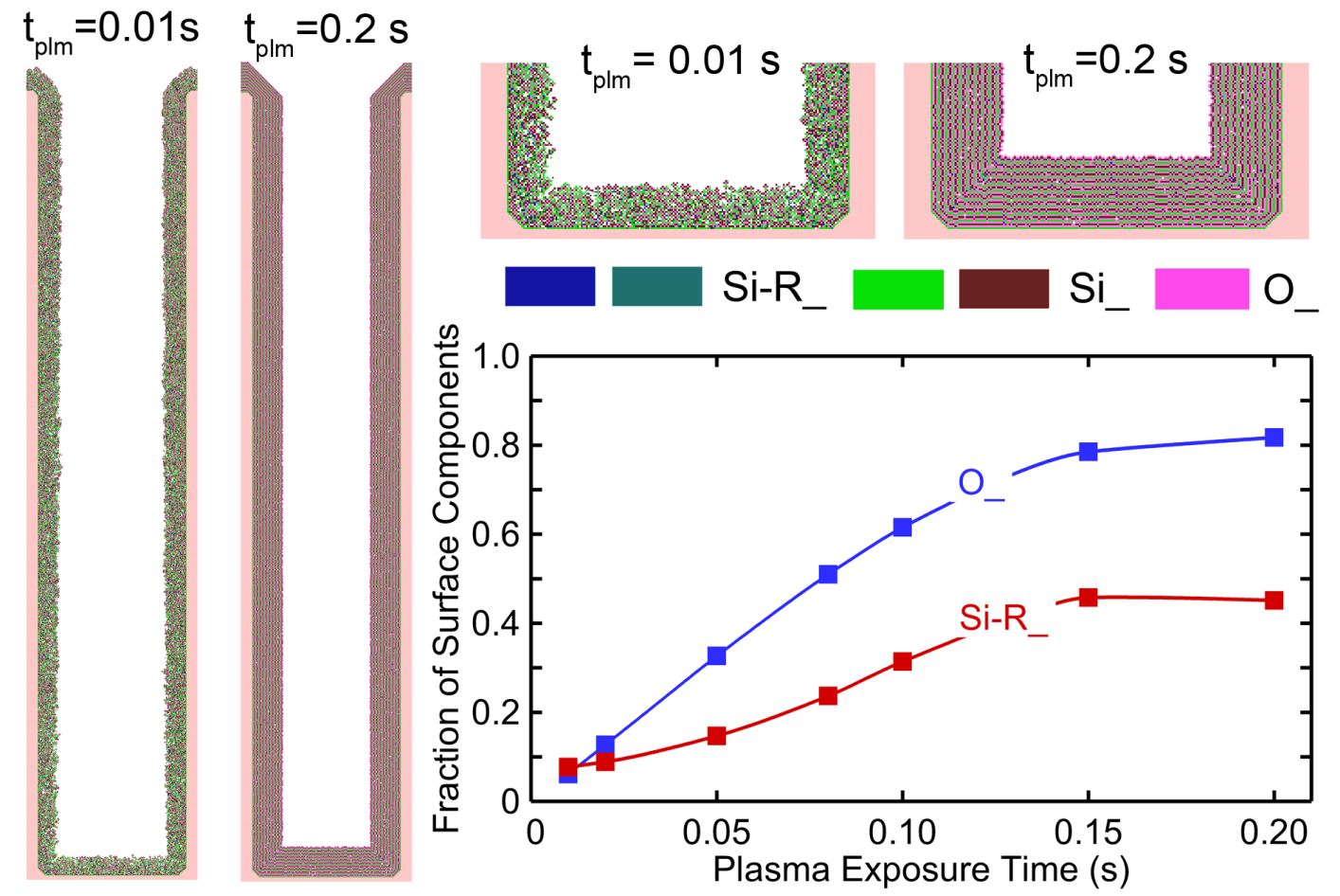 Deposition rates (nm/cycle):
tp = 0.01s: 0.58 
tp = 0.2 s:  0.98 
More vacancies when tp is small – depositing layers affected by the structure of lower layers.
Surface coverage approaches saturation when tp > 0.15 s
End of process
IOPS_2020
[Speaker Notes: pictures]
University of Michigan
Institute for Plasma Science & Engr.
O REACTION PROBABILITY
O reaction probability (pO):  4x10-4 to 0.01.
Relatively uniform deposition over range of pO while rate and quality of film are sensitive to pO.
Deposition rate (nm/cycle):
pO = 4x10-4 : 0.68
pO = 0.01:     0.98
Indistinguishable layers with low pO as far from saturation.
High O flux compensates low pO  to some degree.
Surface coverage approaches saturation when pO > 0.006
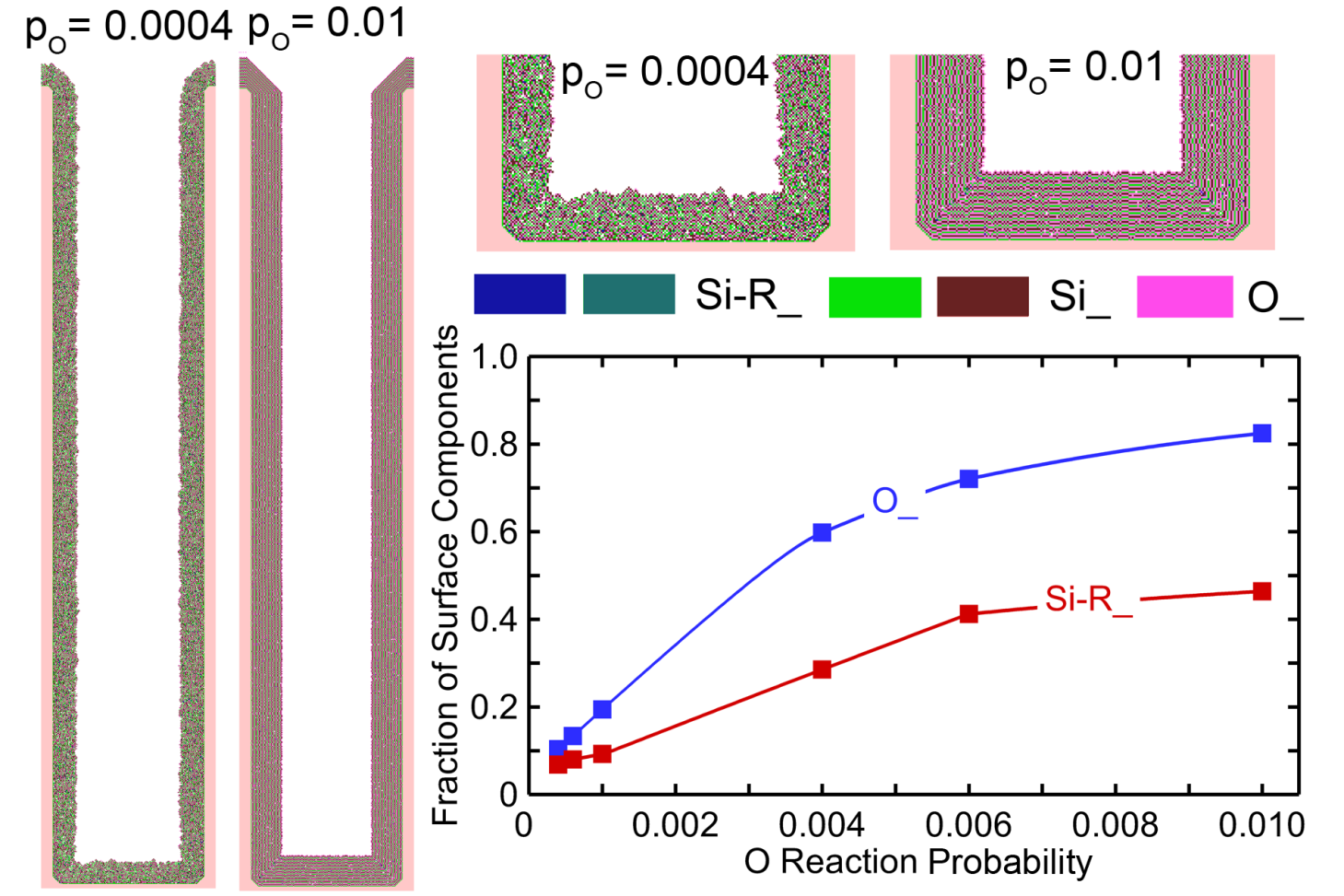 End of process
IOPS_2020
[Speaker Notes: pictures]
University of Michigan
Institute for Plasma Science & Engr.
pOτp SCALING
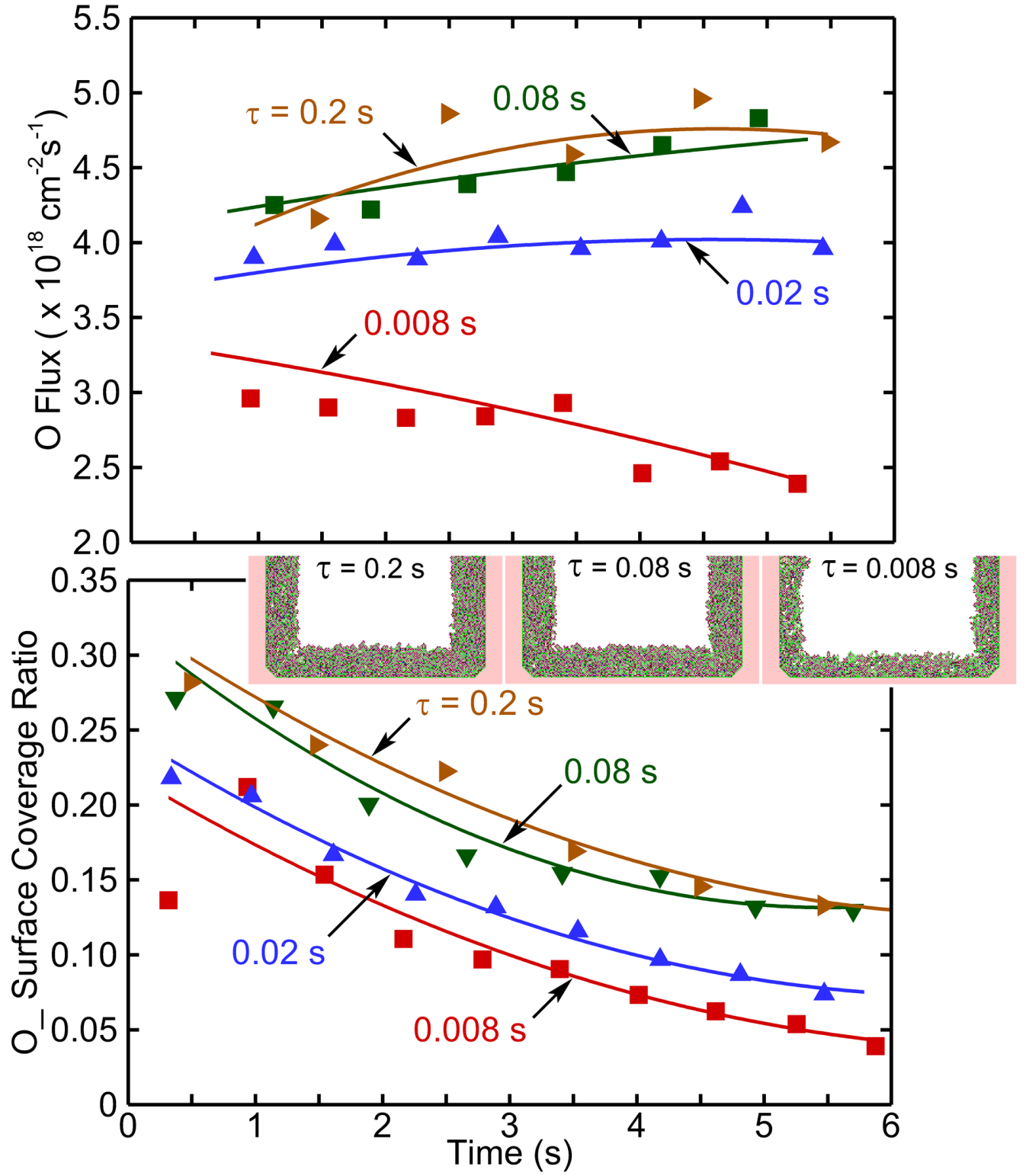 Plasma exposure time τp and and pO are varied to keep pOτp = 8 x 10-5 (s).
O flux and O_ surface nearly constant for τp > 0.08 s.



A critically large τp is required for the O flux to “visit” each site, independent of reaction probability.
End of process
IOPS_2020
[Speaker Notes: pictures]
University of Michigan
Institute for Plasma Science & Engr.
ASPECT RATIO
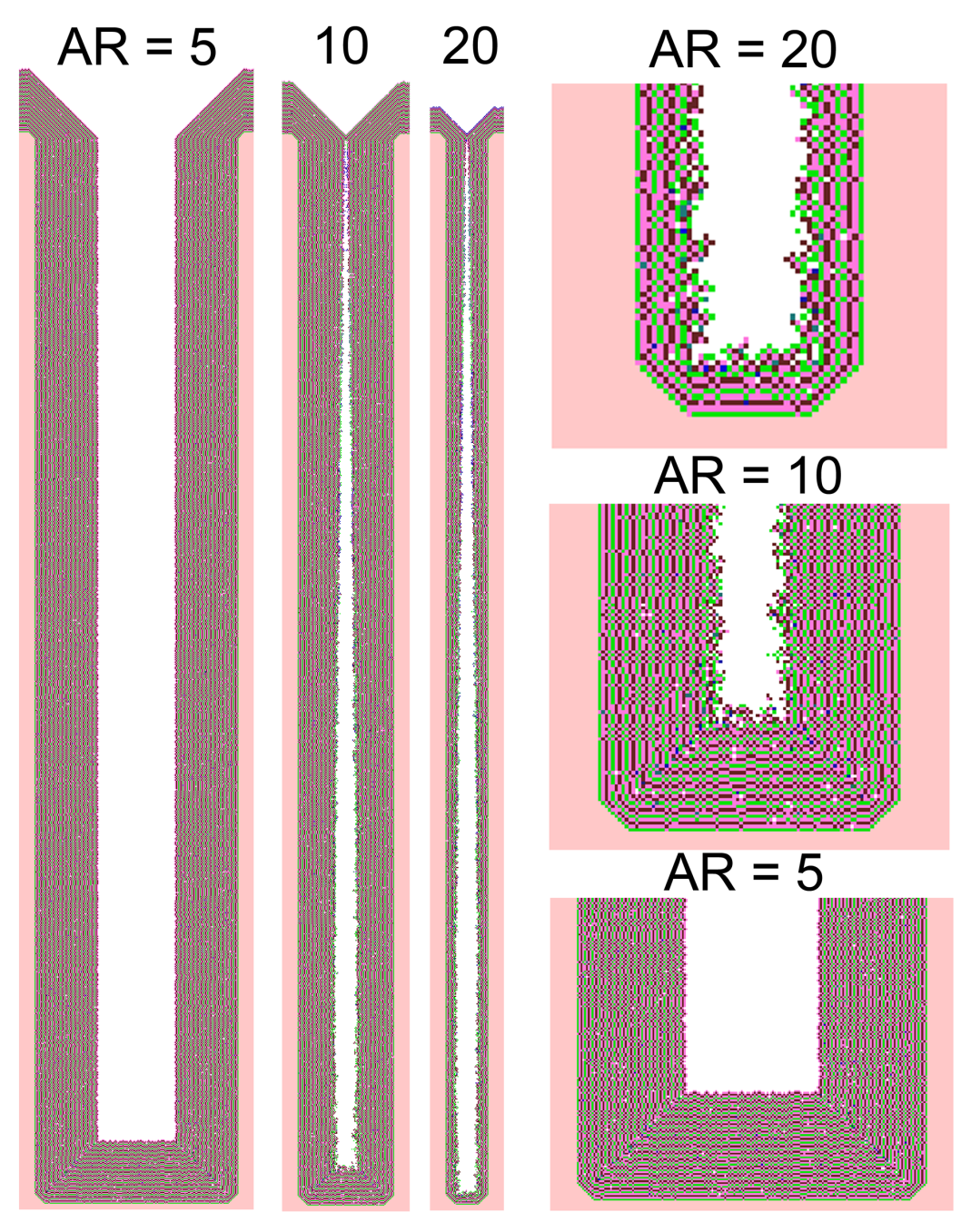 Increase AR (5 to 20) for constant height.
Larger AR already challenged by conduction limits of isotropic neutral precursors.
As deposition proceeds, effective AR increases.
Deposition rate then becomes a function of height, leading to pinch-off.
Quality of film degrades as neither passivation or oxidation are fully saturated at large AR.
Exposure times must increase as conduction limits are reached.
IOPS_2020
[Speaker Notes: pictures]
University of Michigan
Institute for Plasma Science & Engr.
ASPECT RATIO
Increase AR (5 to 20) for constant height.
Larger AR already challenged by conduction limits of isotropic neutral precursors.
As deposition proceeds, effective AR increases.
Deposition rate then becomes a function of height, leading to pinch-off.
Quality of film degrades as neither passivation or oxidation are fully saturated at large AR.
Exposure times must increase as conduction limits are reached.
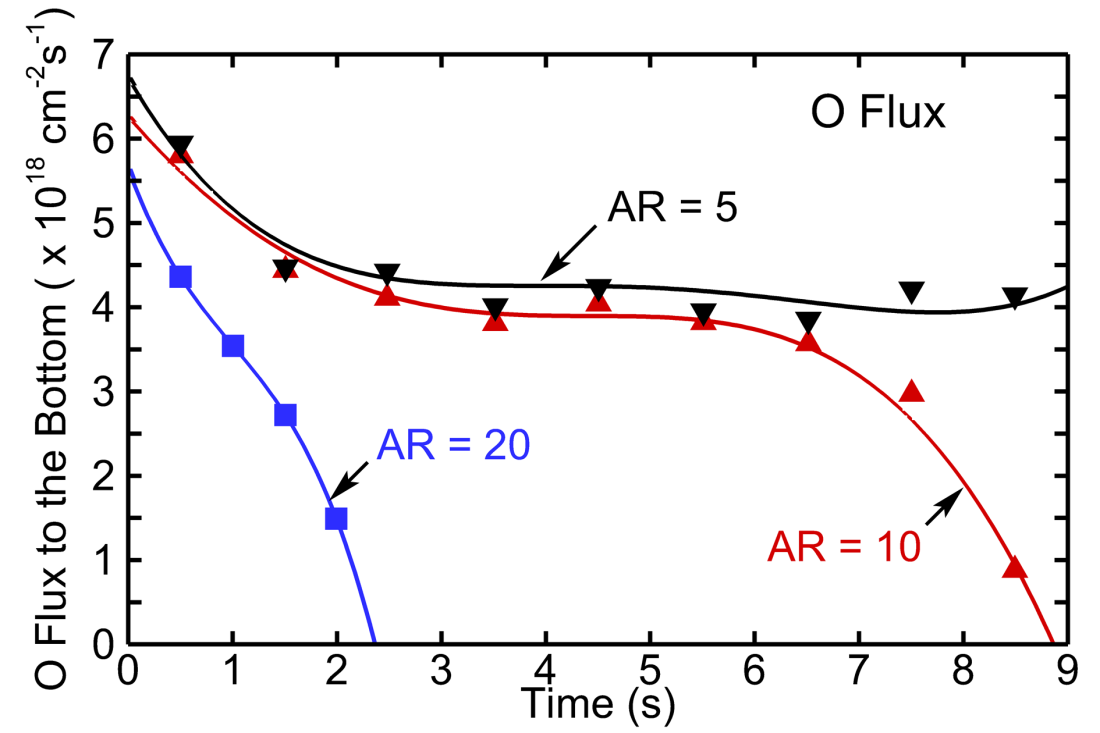 Fluxes to bottom of feature
IOPS_2020
[Speaker Notes: pictures]
University of Michigan
Institute for Plasma Science & Engr.
PRESSURE SCALING
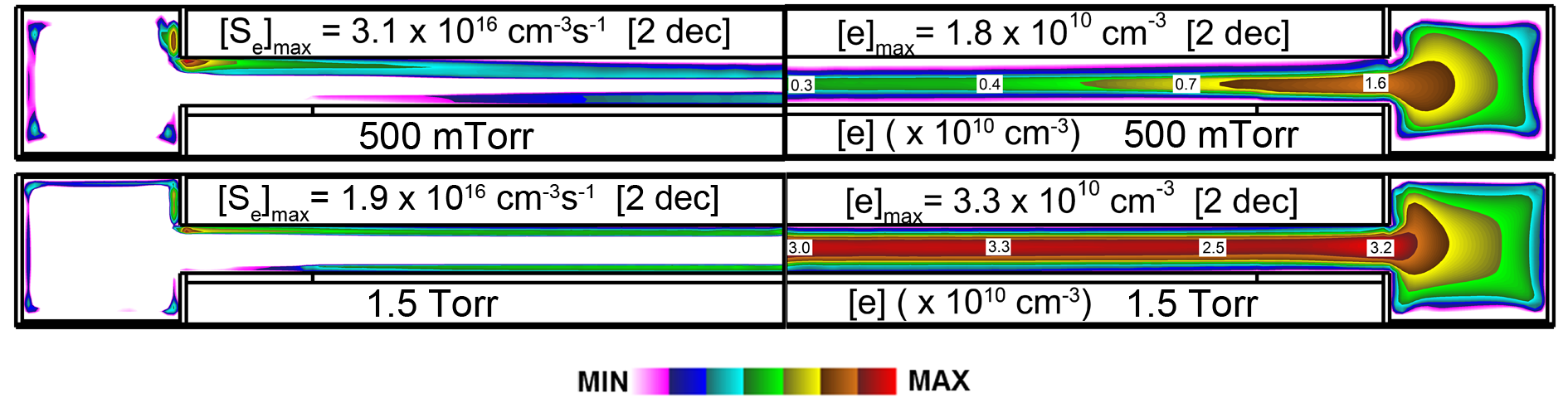 Lower pressures: 0.5 Torr, 1.5 Torr, 500 W.
[e] increases with pressure with greater uniformity. 
Pressures above 0.5 Torr appear “1-dimensional” with ionization sources restricted to sheaths producing a more symmetric system.
dc bias:  0.5 Torr    -230 V  (Vrf = 441 V)	       1.5 Torr    -101 V  (Vrf = 332 V)
2.0 Torr     -53 V   (Vrf = 379 V)
IOPS_2020
[Speaker Notes: pictures]
University of Michigan
Institute for Plasma Science & Engr.
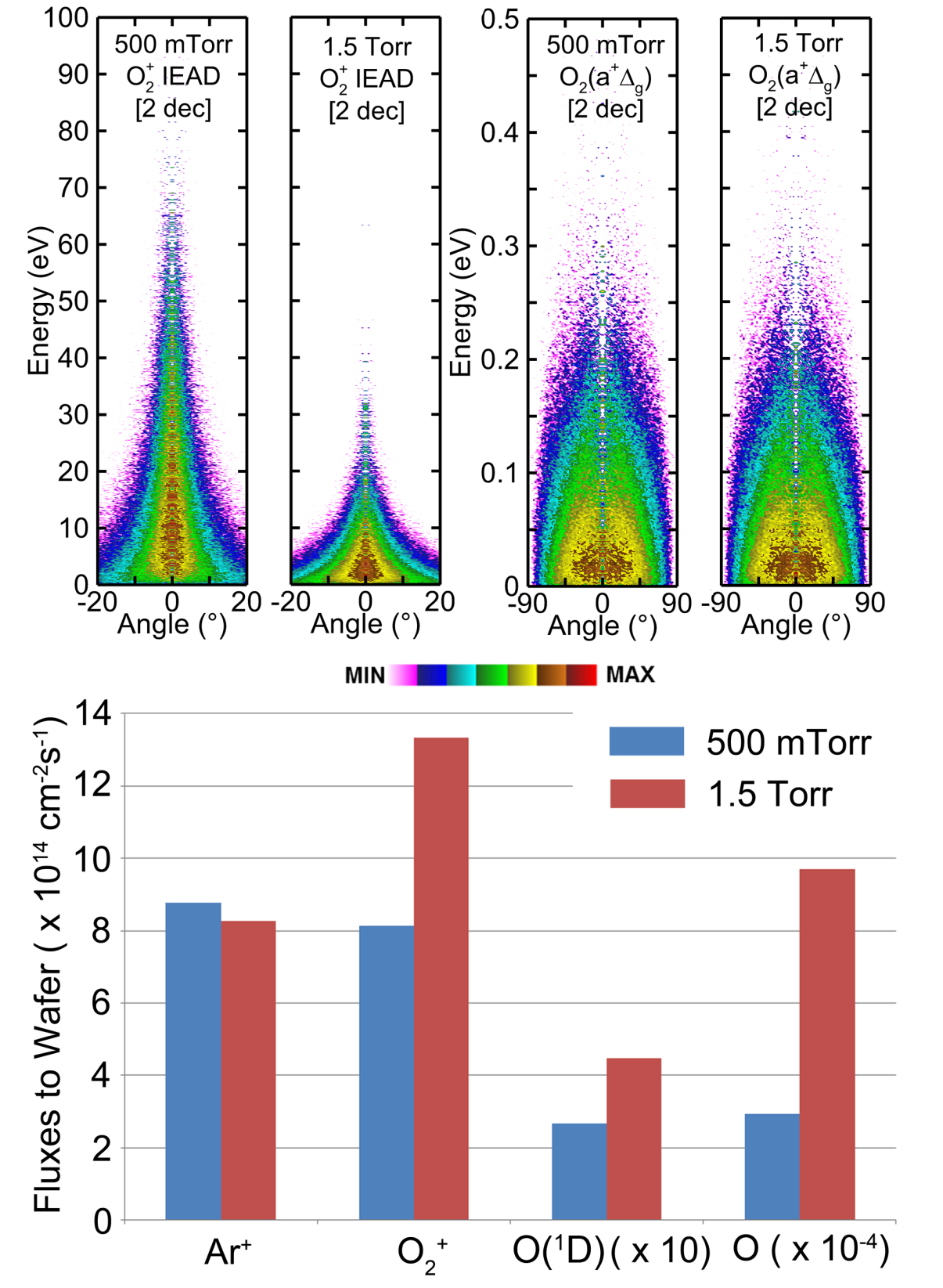 PRESSURE SCALING
O and O2+ fluxes to wafer increase with pressure,
Charge exchange from Ar+.
More dissociative attachment and recombination.
Longer mean free path produces high energy tail to IEAD. 
NEAD of neutral species not sensitive to pressure.
IOPS_2020
[Speaker Notes: pictures]
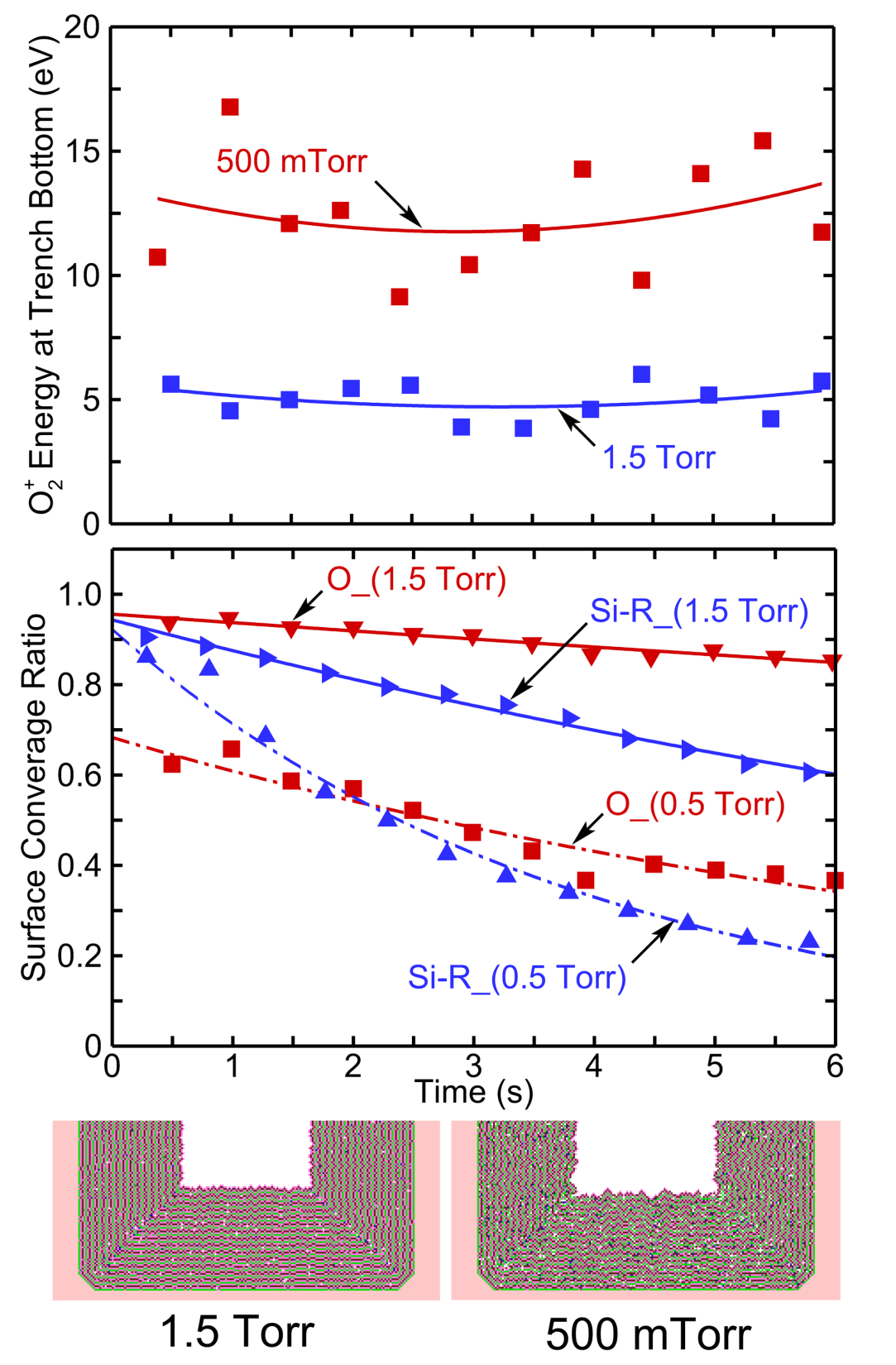 University of Michigan
Institute for Plasma Science & Engr.
PRESSURE SCALING
Film quality degrades with decreasing pressure
Lower O fluxes encroach on not saturating each step.
Higher ion energies encroach on sputtering thresholds which produce vacancies. 
End result is defects and moderately lower deposition rate
Deposition rate (nm/cycle):
500 mTorr: 0.91 
1.5 Torr: 	    0.98
IOPS_2020
[Speaker Notes: pictures]
University of Michigan
Institute for Plasma Science & Engr.
POWER SCALING
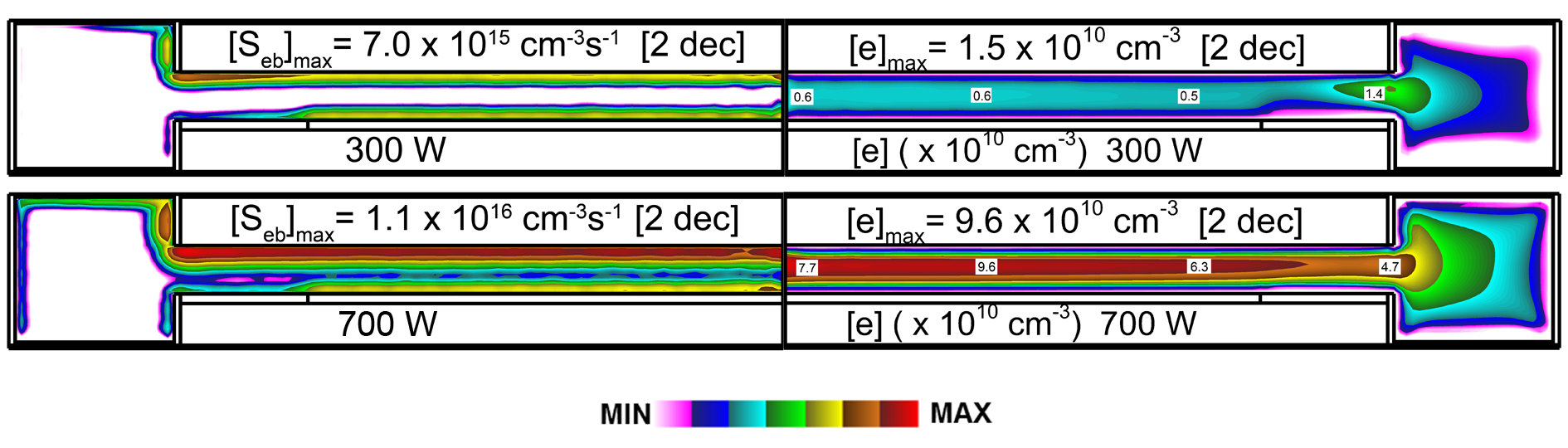 Power 300 W, 500 W and 700 W at 2 Torr.
Sheaths are highly collisional with ionization and radical sources close to electrodes. 
Peak electron and radical densities scale with power.  
However, with the upper electrode powered, much the increase in flux flows to the top electrode and not the bottom.
Vrf/Vdc: 286 V / -12 V for 300 W
                335 V / -100 V for 700 W
IOPS_2020
[Speaker Notes: pictures]
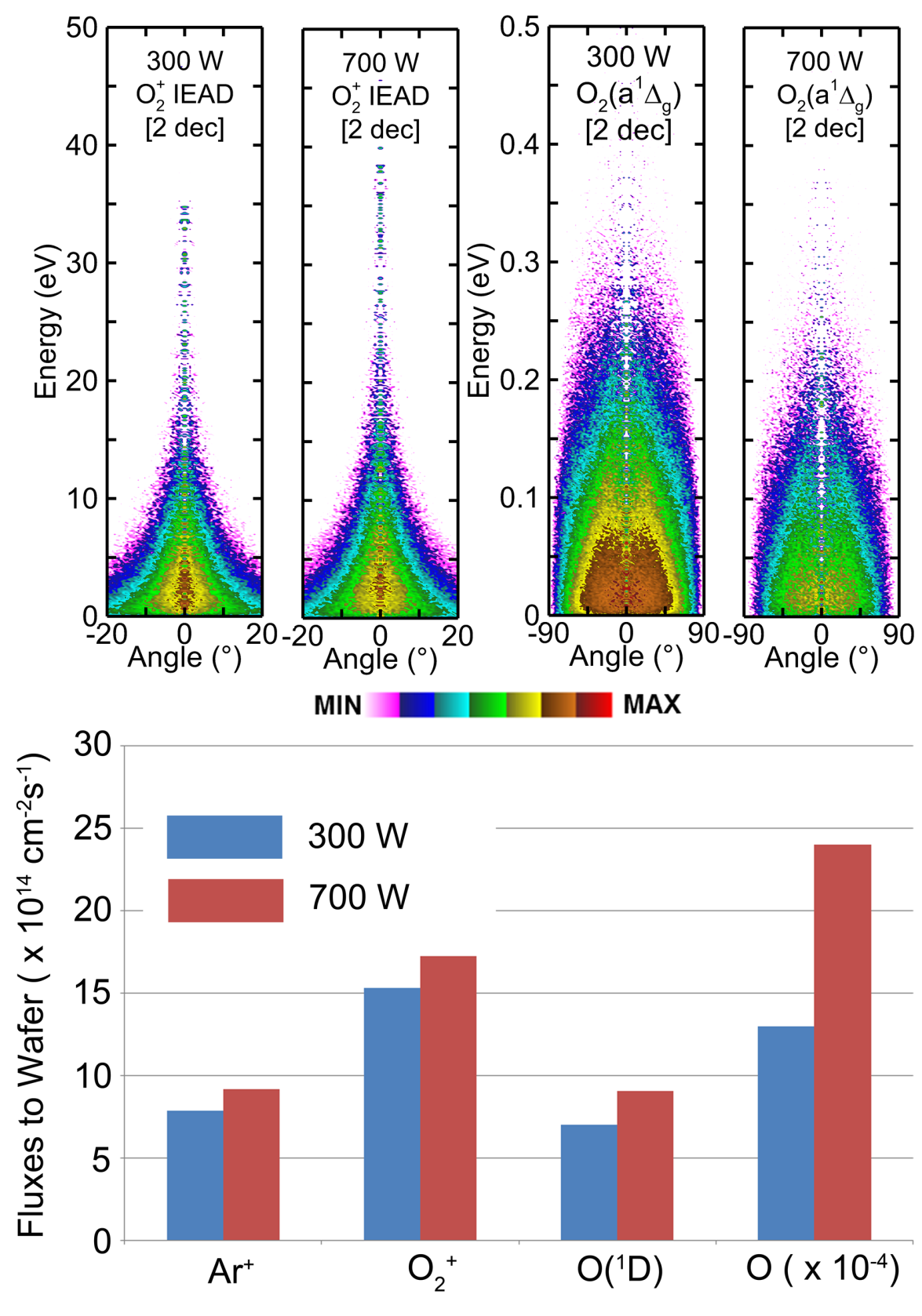 University of Michigan
Institute for Plasma Science & Engr.
POWER SCALING
Power: 300 W to 700 W.
IEAD extends to higher energies to reflect increase in Vrf.
Increase in ion energy is only nominal as ion mean free path is short. 
Increase in fluxes to the wafer lag behind increase in power as majority of add flux flows to the powered electrode.
IOPS_2020
[Speaker Notes: pictures]
University of Michigan
Institute for Plasma Science & Engr.
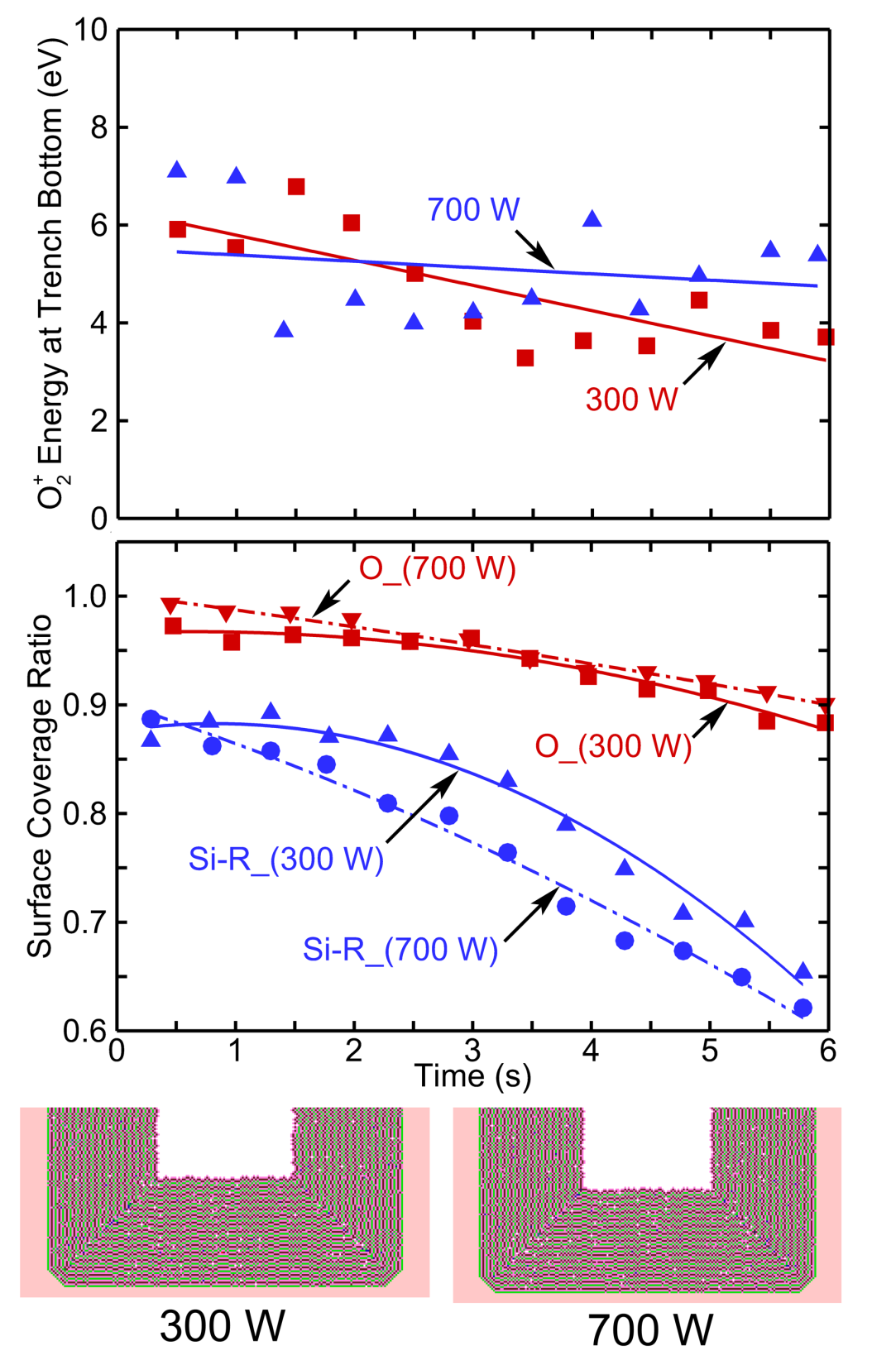 POWER SCALING
With small change in fluxes, system remains saturated for range of powers.
Nominally higher ion energies produce some sputtering and defects though this is a small effect. 
Deposition rate (nm/cycle):
300 W: 0.98
700 W: 0.98
IOPS_2020
[Speaker Notes: pictures]
University of Michigan
Institute for Plasma Science & Engr.
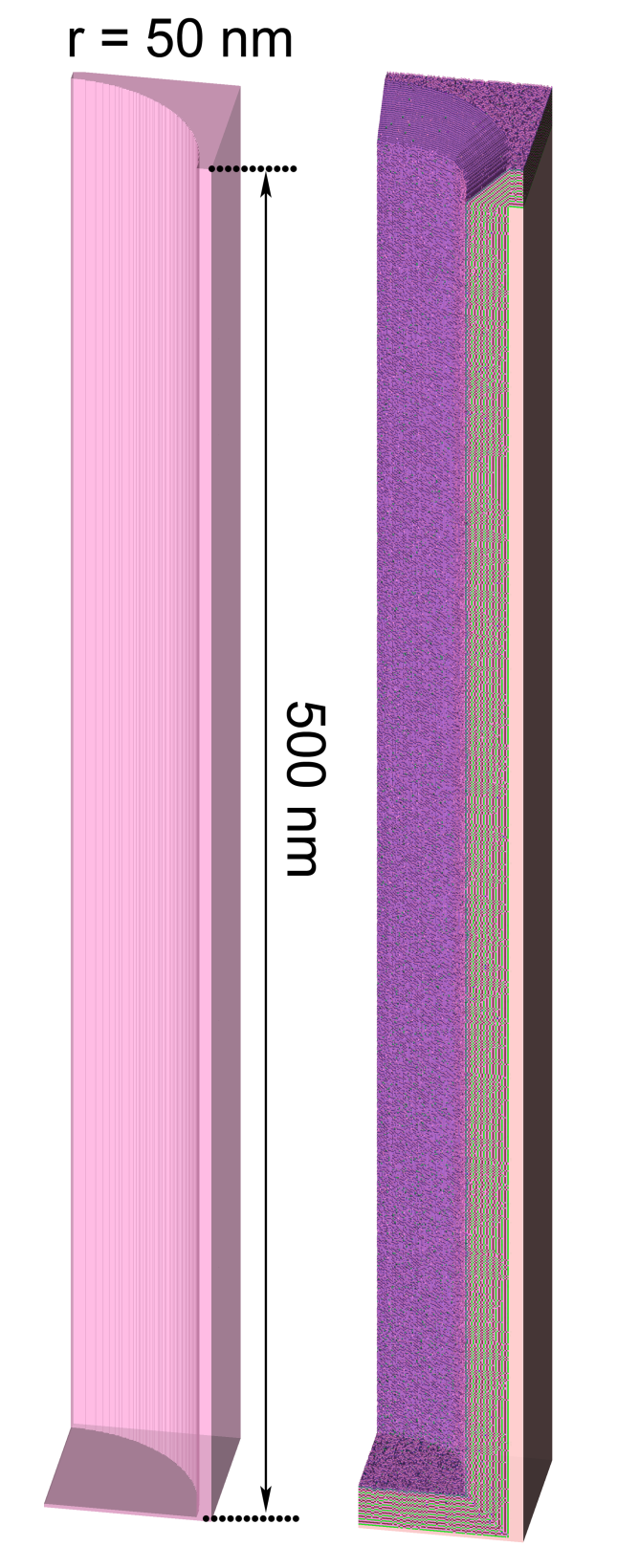 VIA DEPOSITION
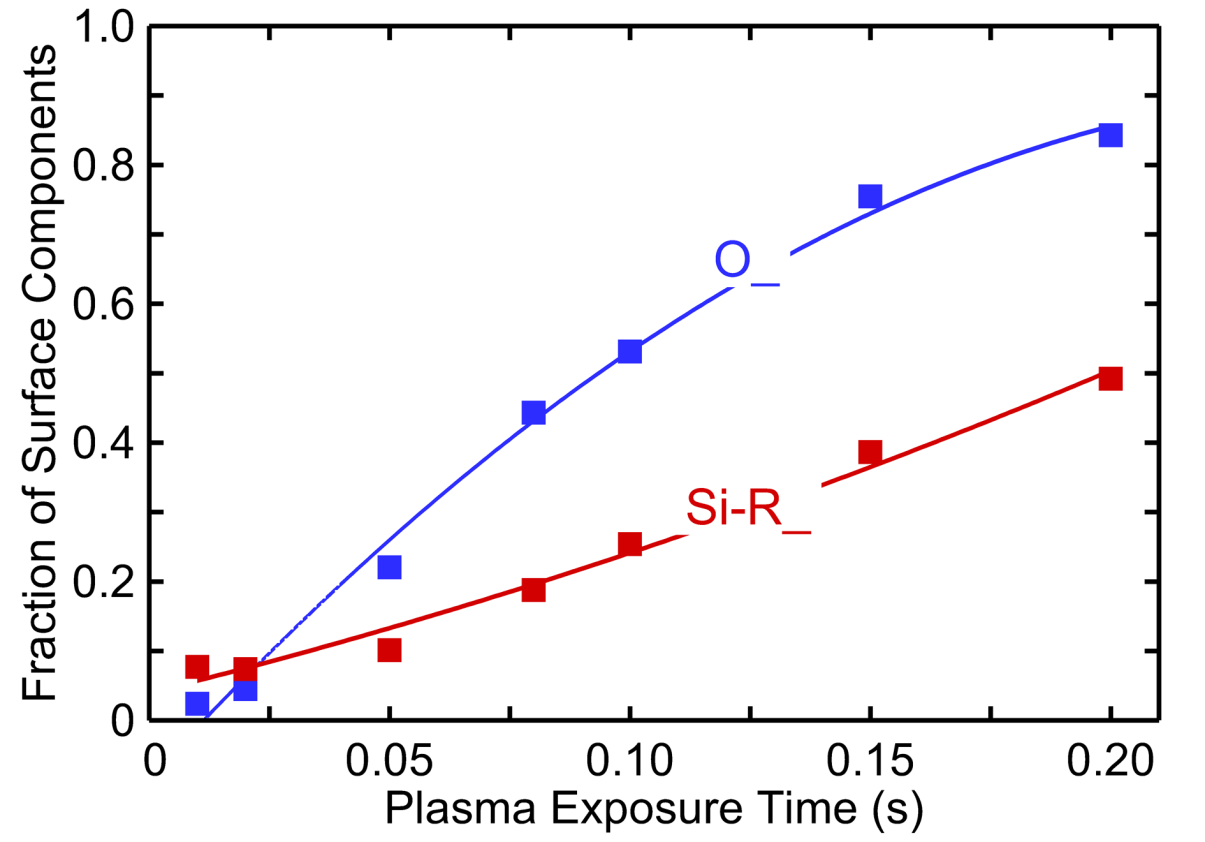 2 Torr; 500 W; 10 MHz; Ar/O2 = 80/20
Diameter 100 nm, height 500 nm.
End of process
Vias have larger surface to volume ratio than trenches and so are more sensitive to AR.
Other than requiring more plasma exposure to reach saturation, the majority of trends are the same as for trenches.
IOPS_2020
[Speaker Notes: pictures]
University of Michigan
Institute for Plasma Science & Engr.
CONCLUDING REMARKS
Plasma enhanced atomic layer deposition (PEALD) of SiO2 using an Ar/O2 CCP was computationally investigated. 
A wide range of plasma operating conditions produce saturating fluxes that self-terminate steps and produce “ideal” deposition.
Expect narrower range of operating conditions when accounting  for steric blocking of sites.
Mobile adsorbates are essential to achieving “ideal” deposition and so may introduce heightened sensitivity to temperature.  
Lower limit on pressure is about 1 Torr before defects are introduced by sputtering.
Increasing initial aspect ratio (AR) and increasing AR when filling features introduces conduction limits which must be compensated for by increasing fluxes or exposure time to maintain saturation.
Once defects are produced, shadowing and inability for mobile adsorbates to breech defects cascade their influence.
IOPS_2020